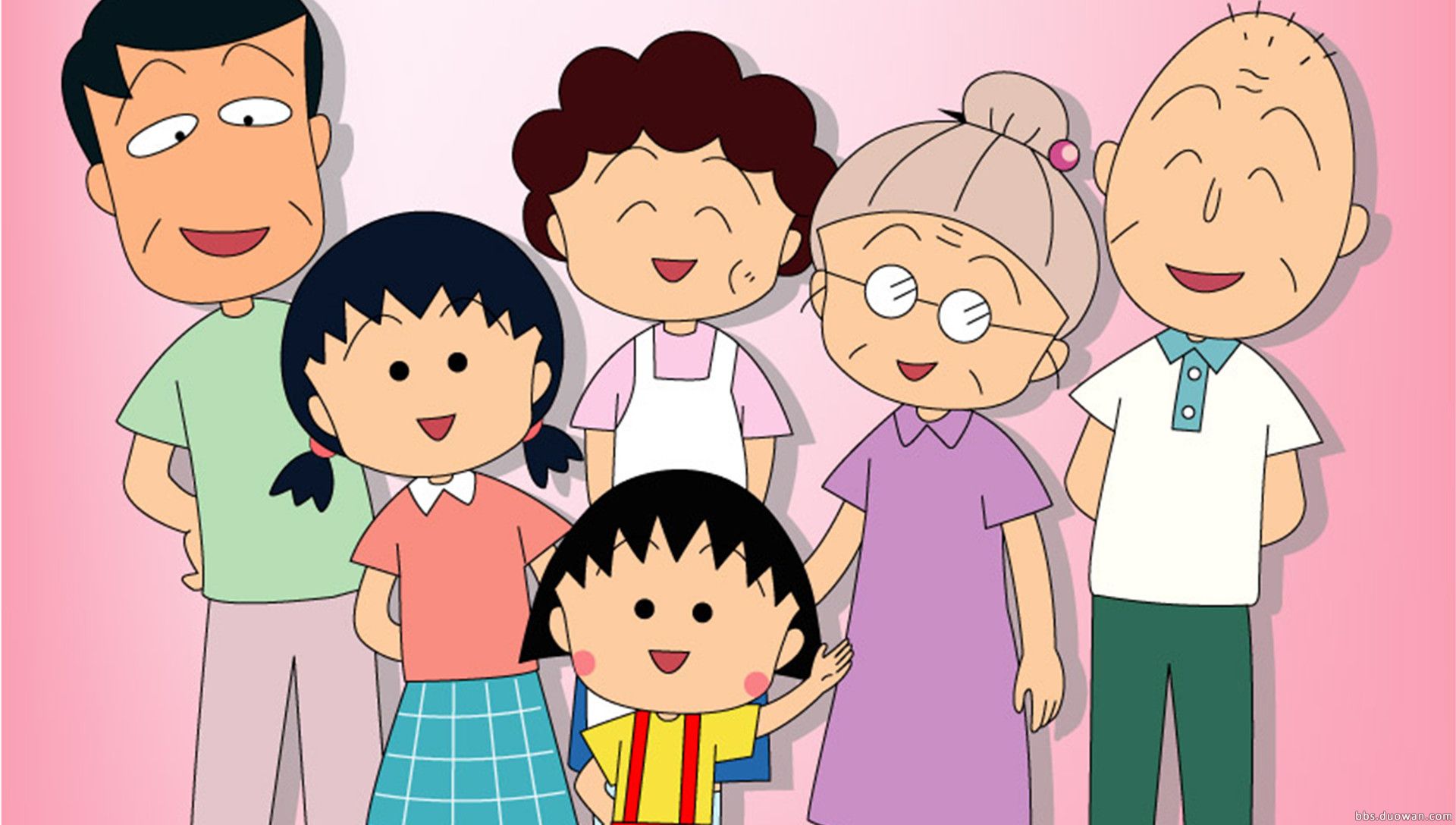 We are family!!!
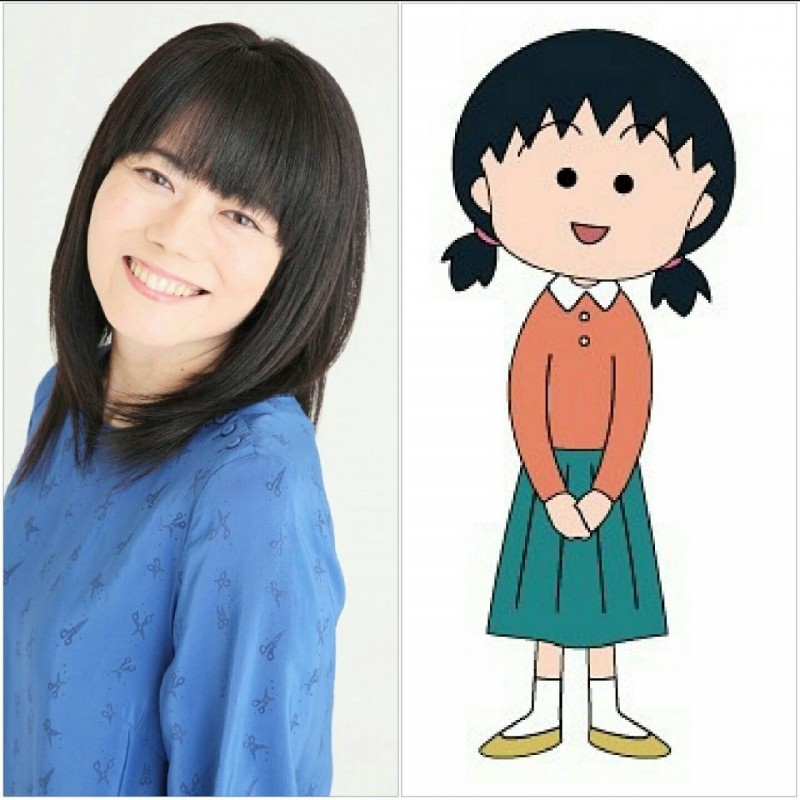 mother
grandma
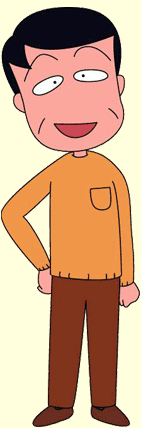 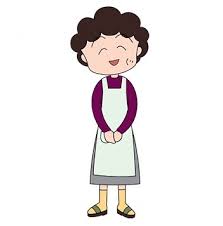 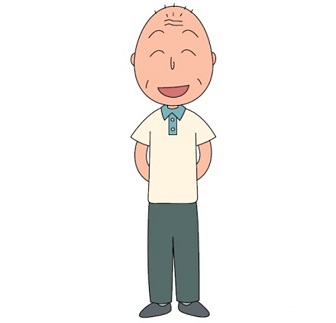 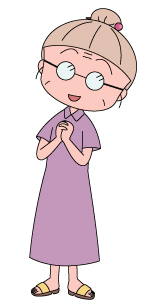 sister
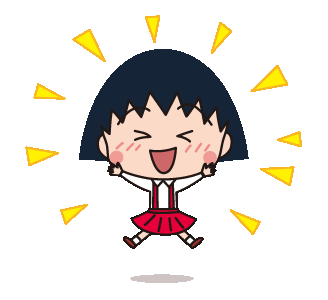 grandpa
father
me
brother
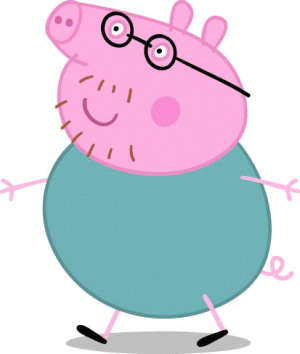 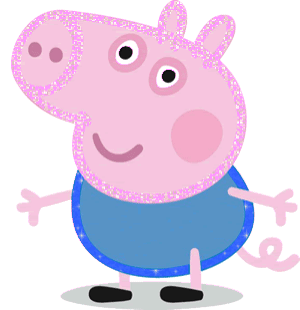 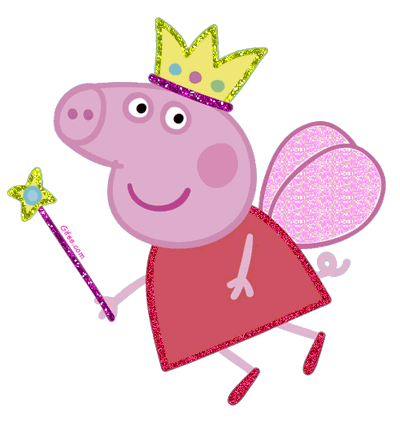 me
grandpa
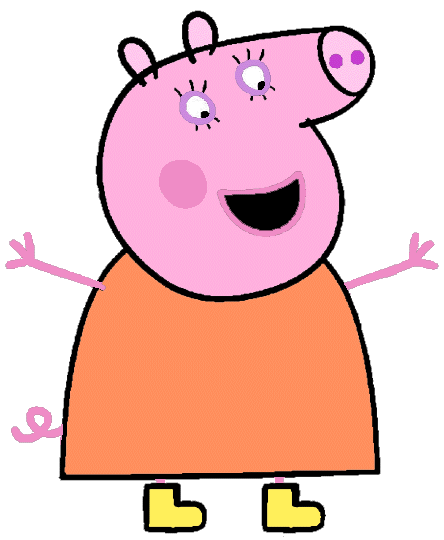 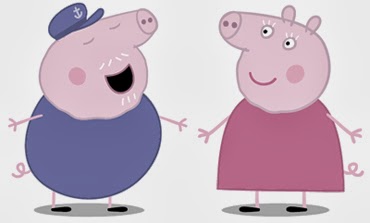 father
grandma
mother
brother
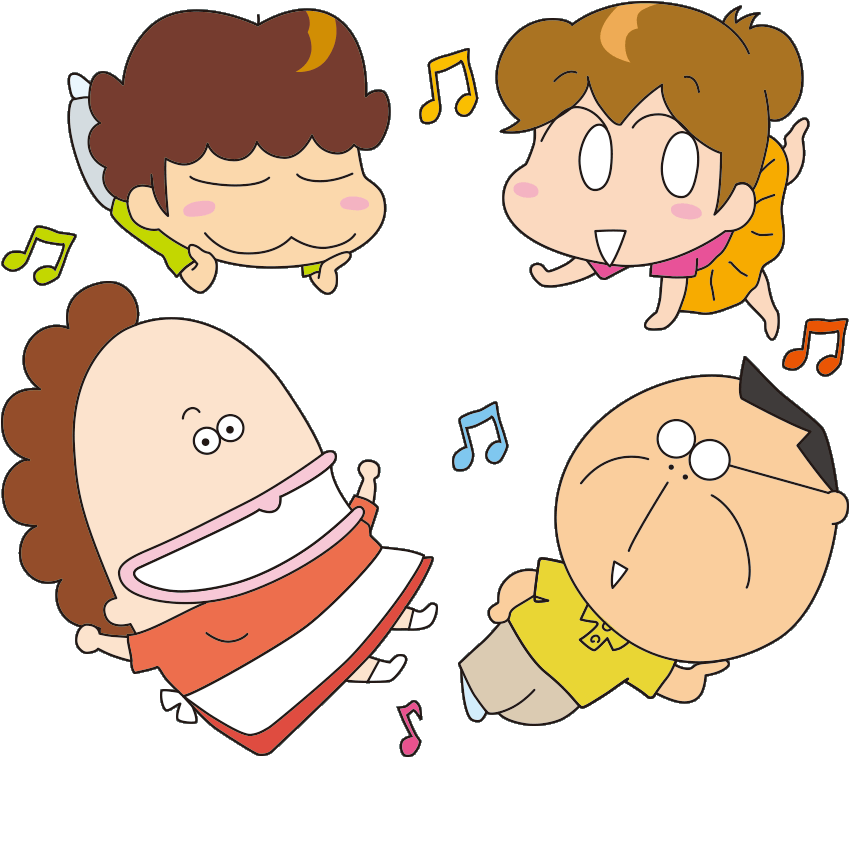 sister
mother
father
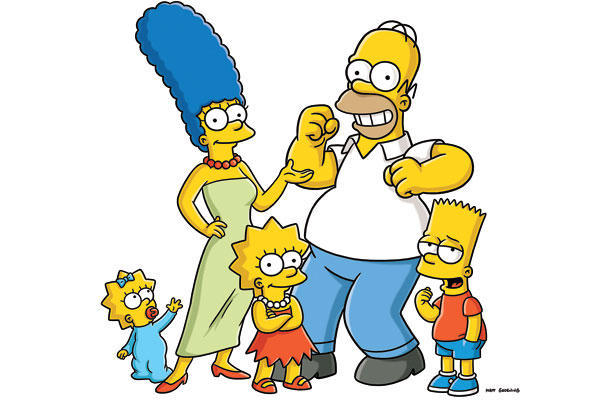 mother
father
younger sister
brother
older sister
___ my _______.
She’s
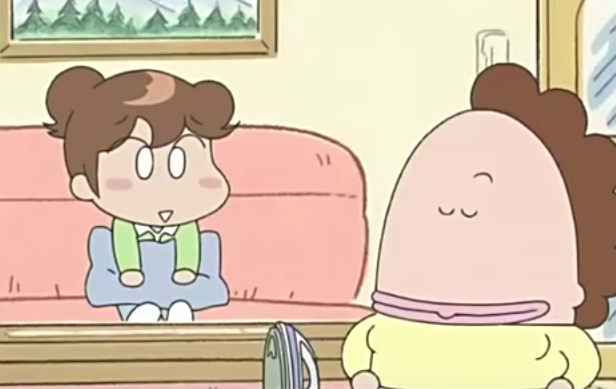 mother
___ my _______.
He’s
brother
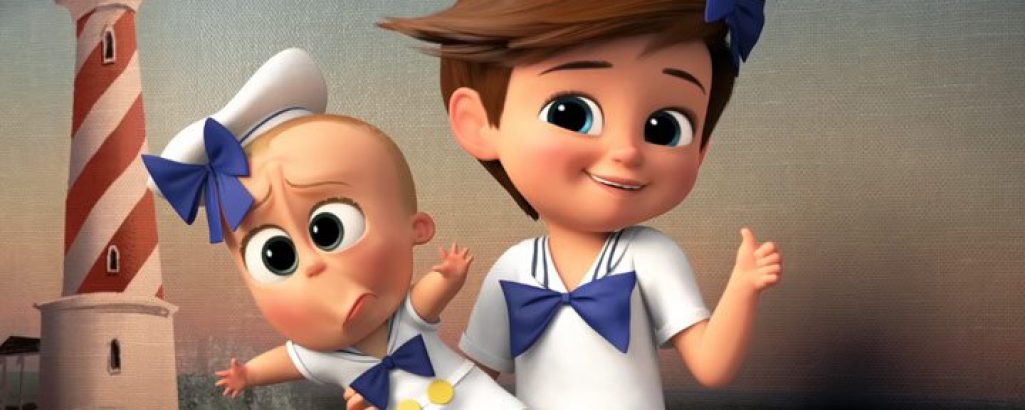 ___ my _______.
She’s
mother
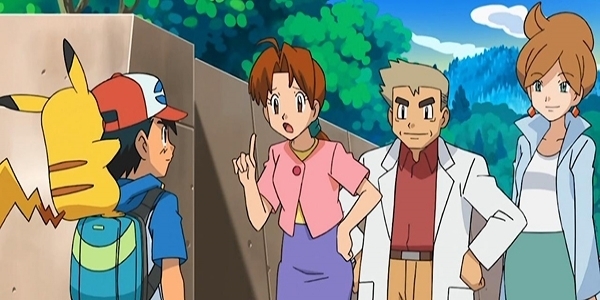 ___ my _______.
He’s
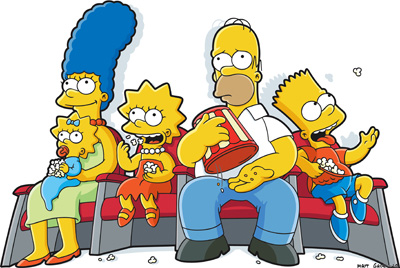 father
___ my _____.
He’s
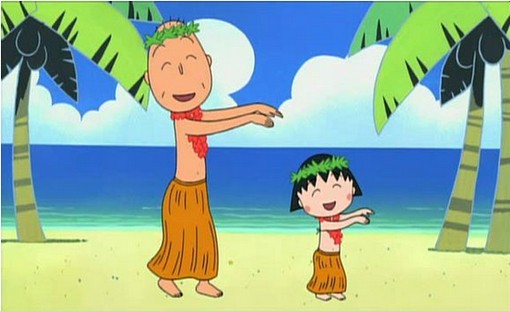 grandpa
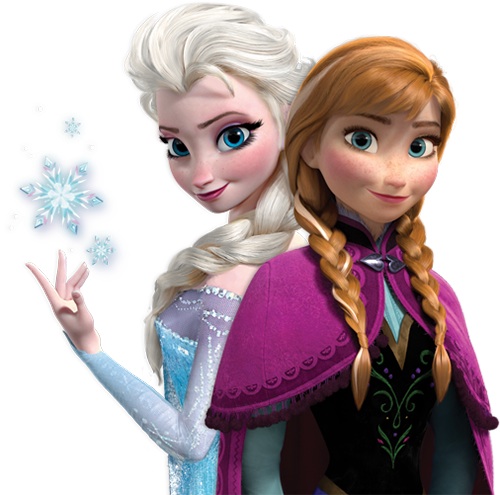 ___ my _______.
She’s
sister
___ my _______.
She’s
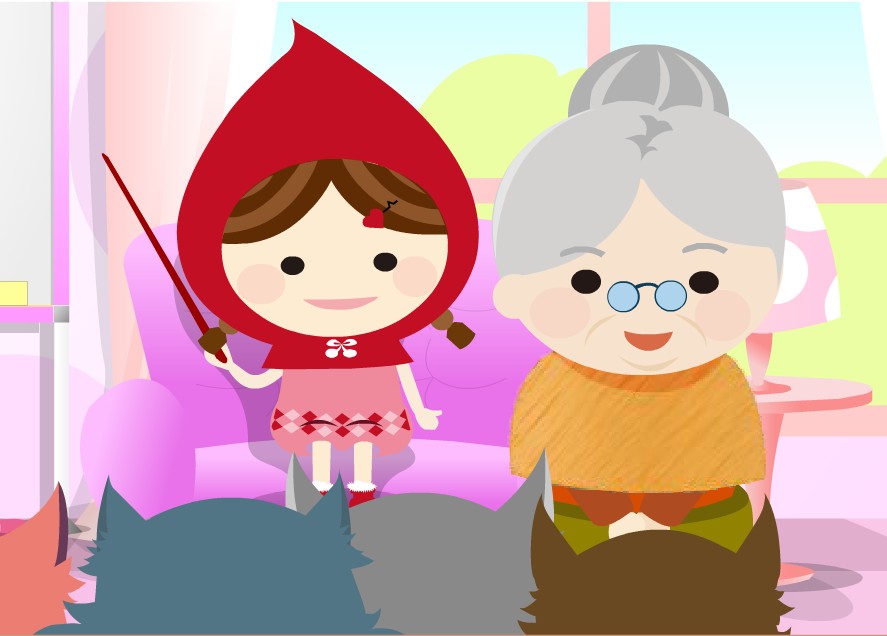 grandma
___ my _____.
He’s
father
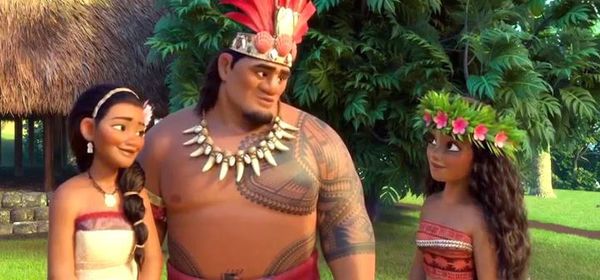 ___ my ______.
He’s
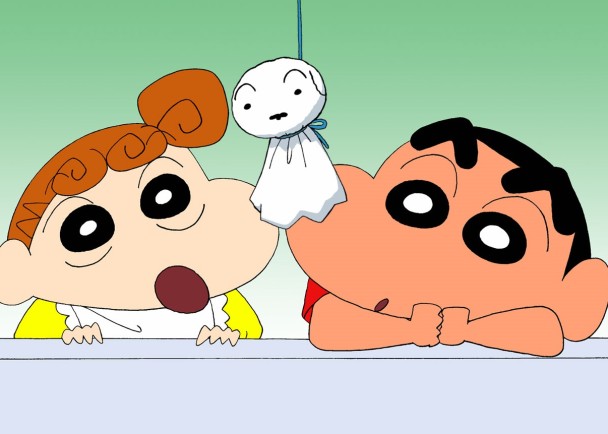 brother
___ my _____.
She’s
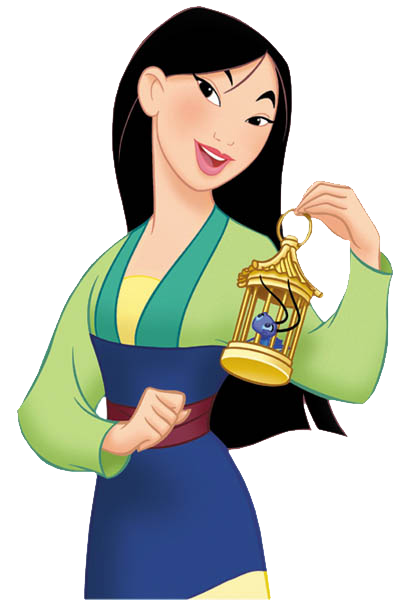 grandma
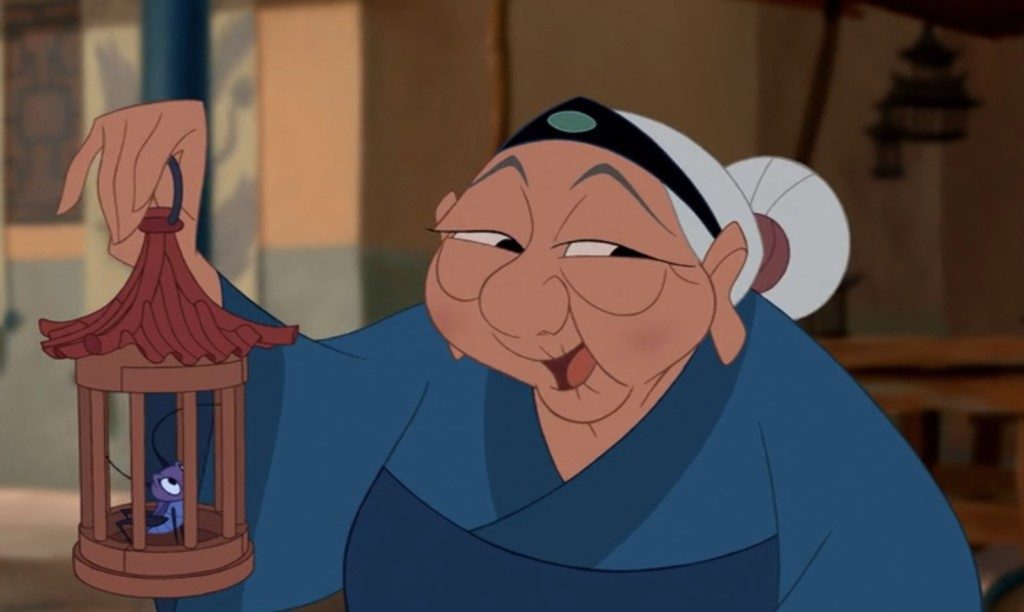 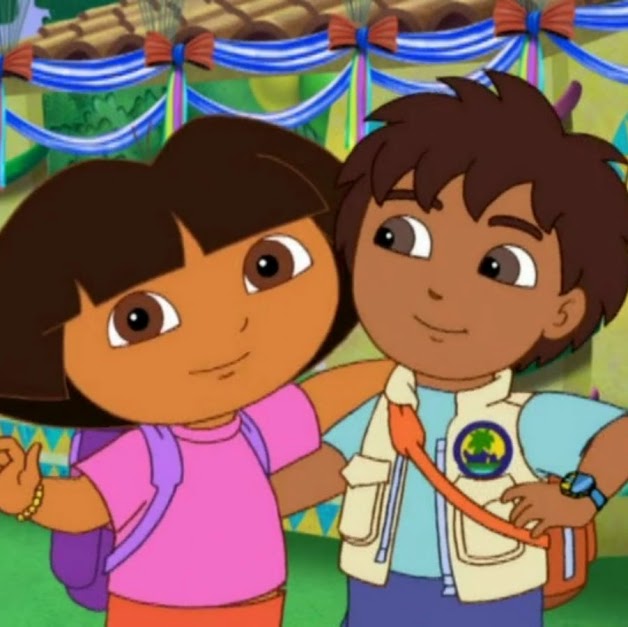 ___ my _______.
She’s
sister
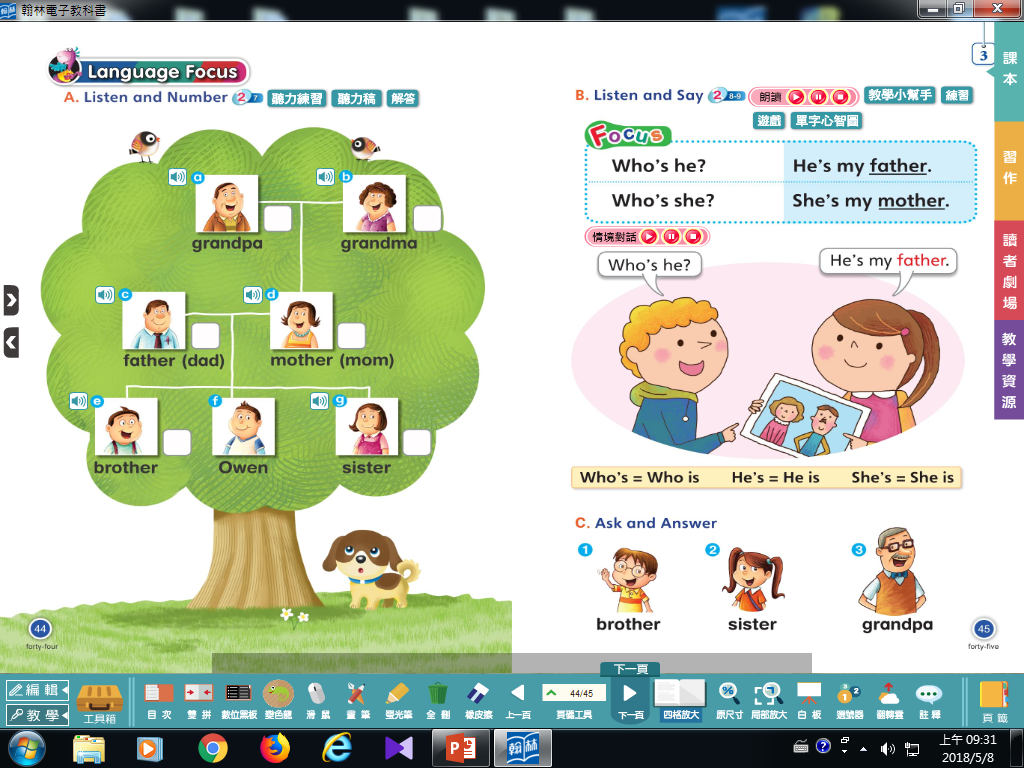 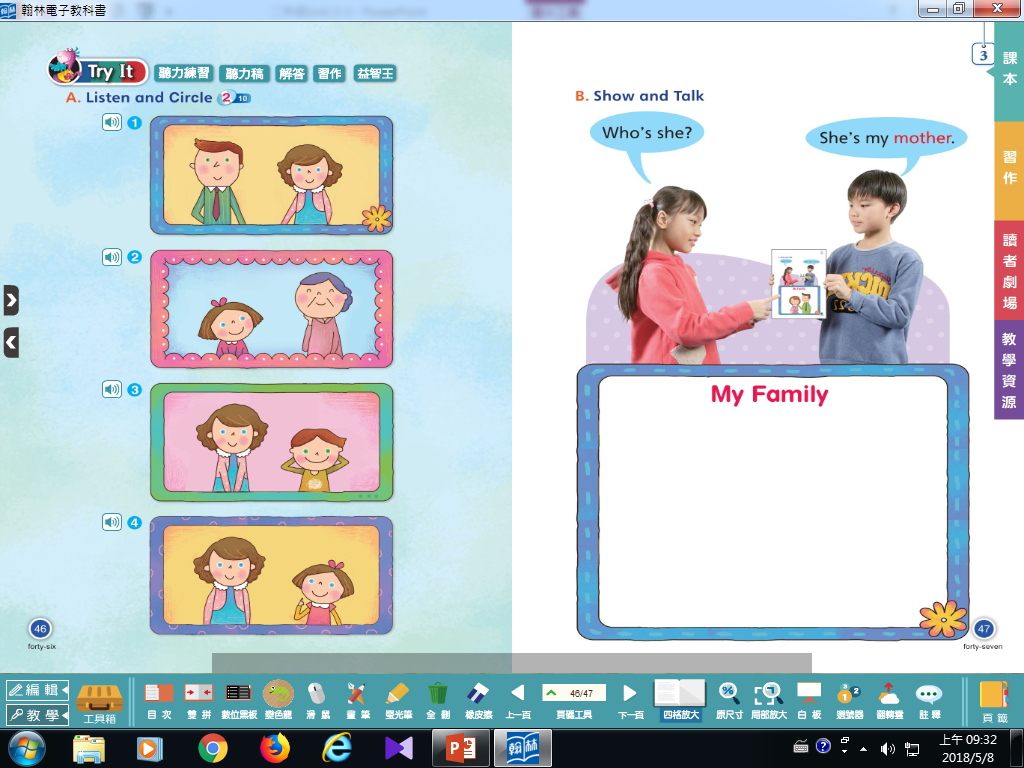 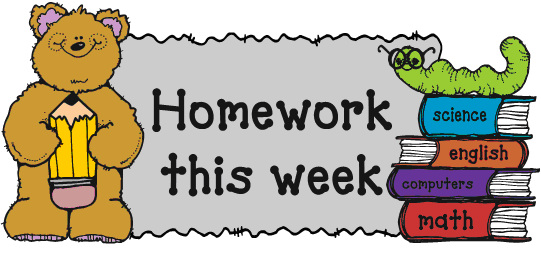 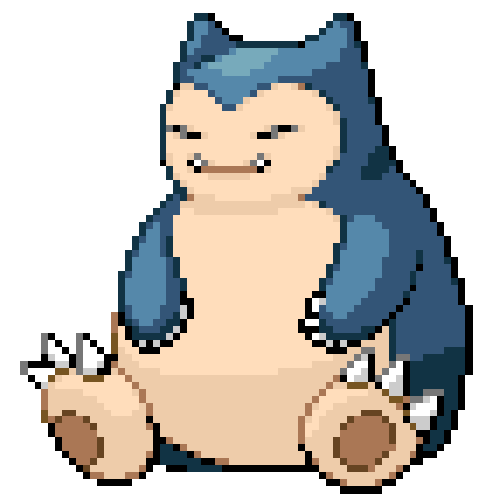 【本週英語作業】

1.聆聽和跟讀英語 CD。
2.完成英語習作P48~P49。
3. 背第3課單字。
I love you as much as……
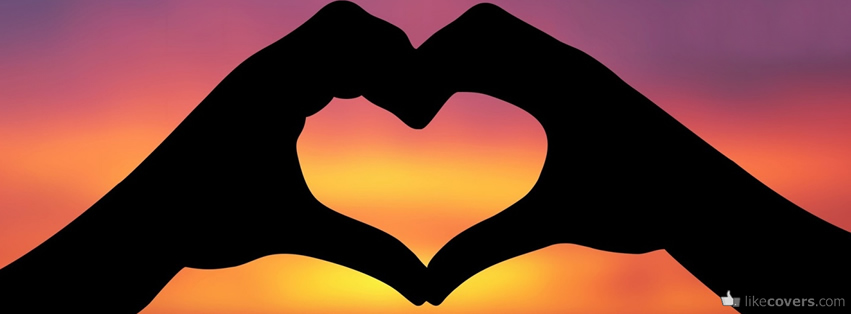 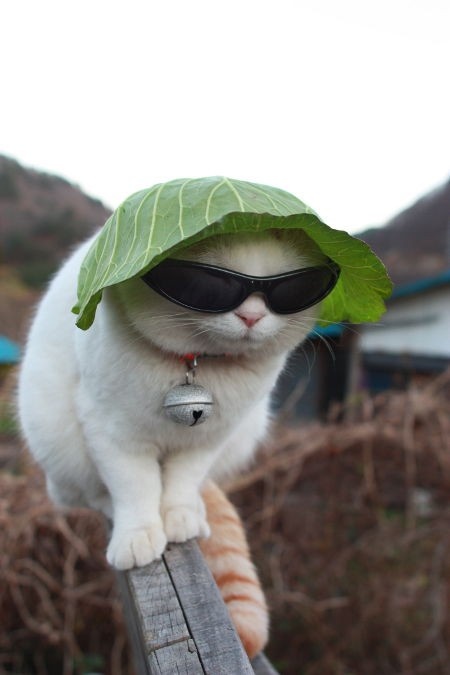 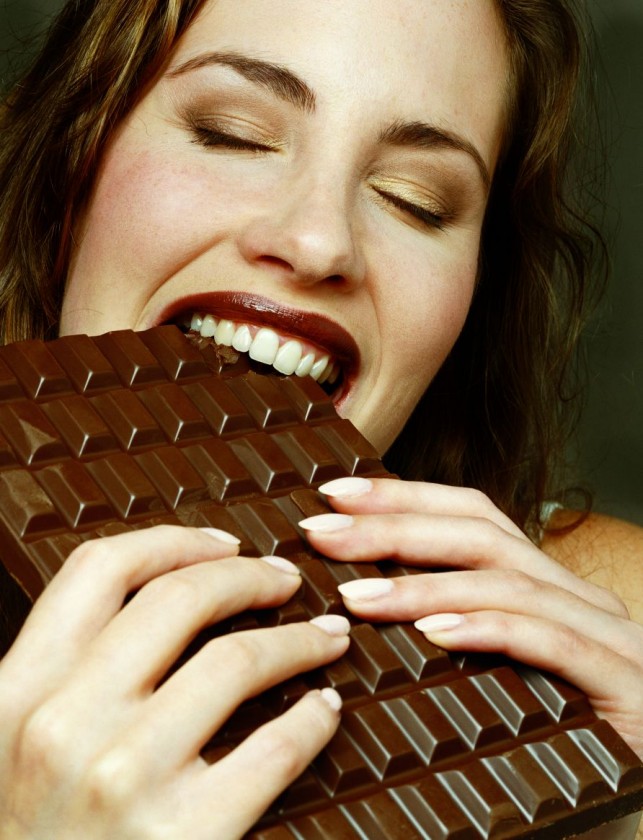 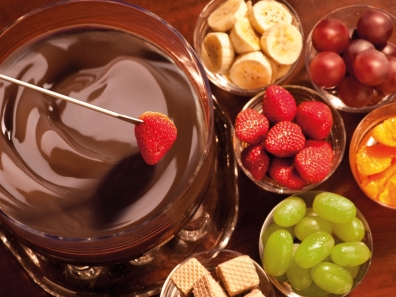 chocolate fondue
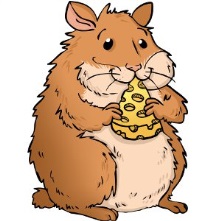 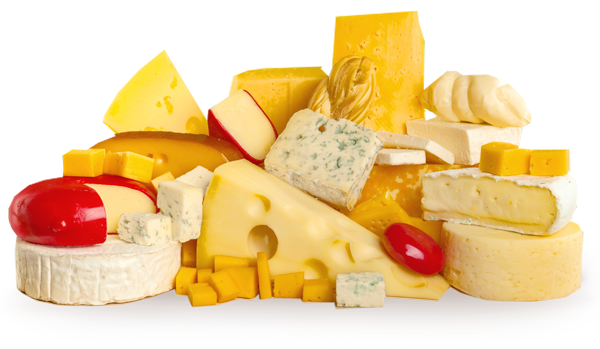 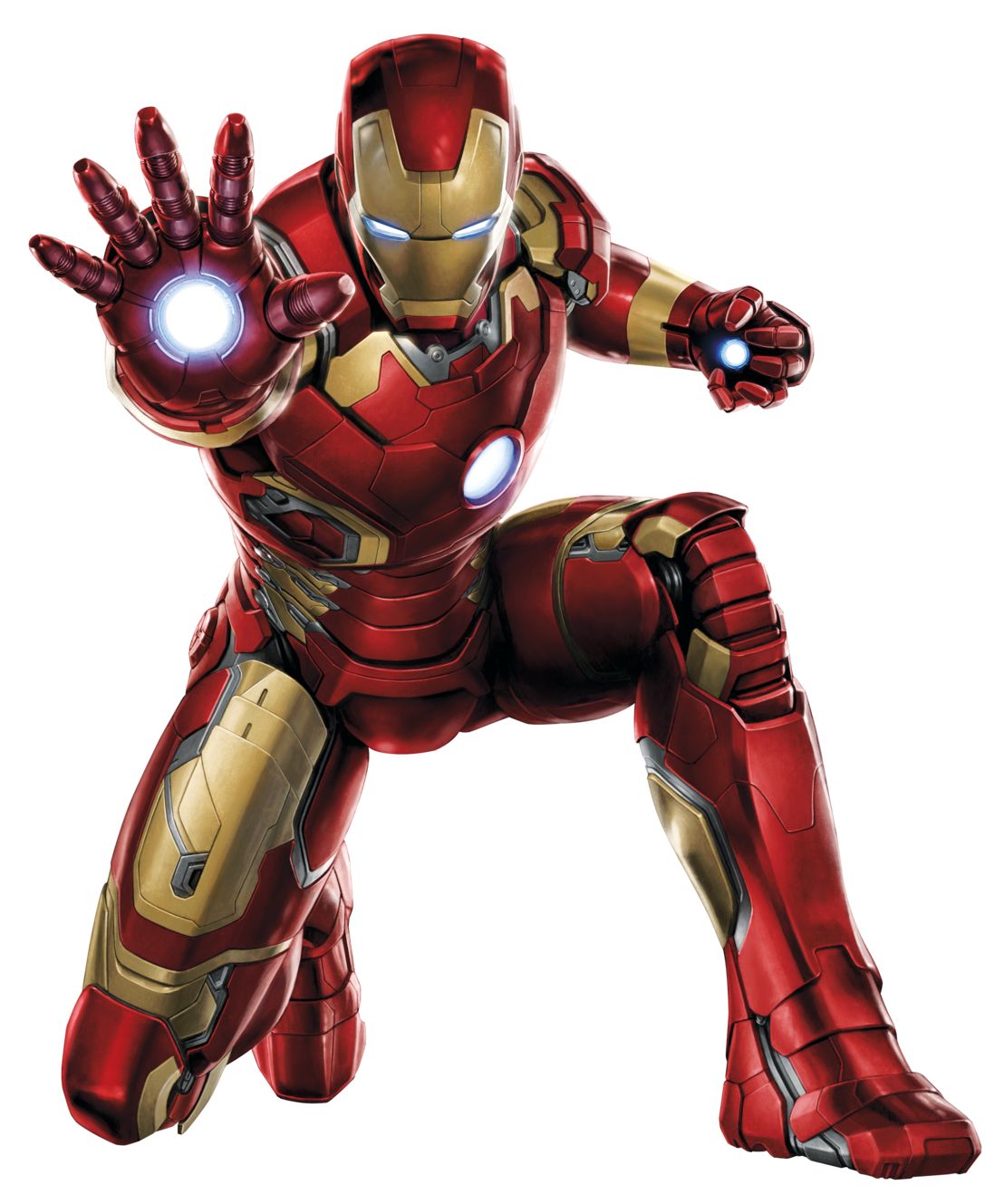 Iron man
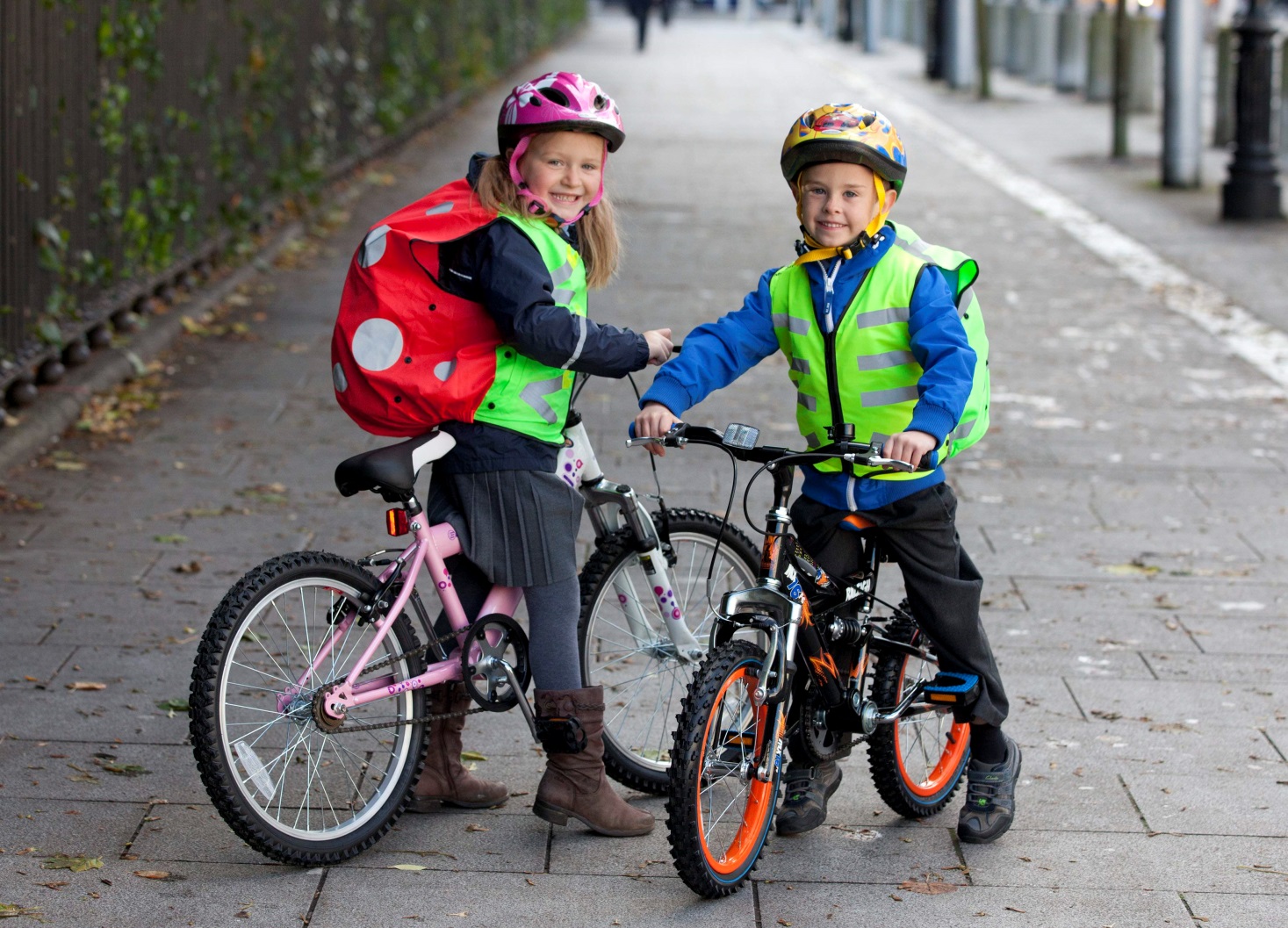 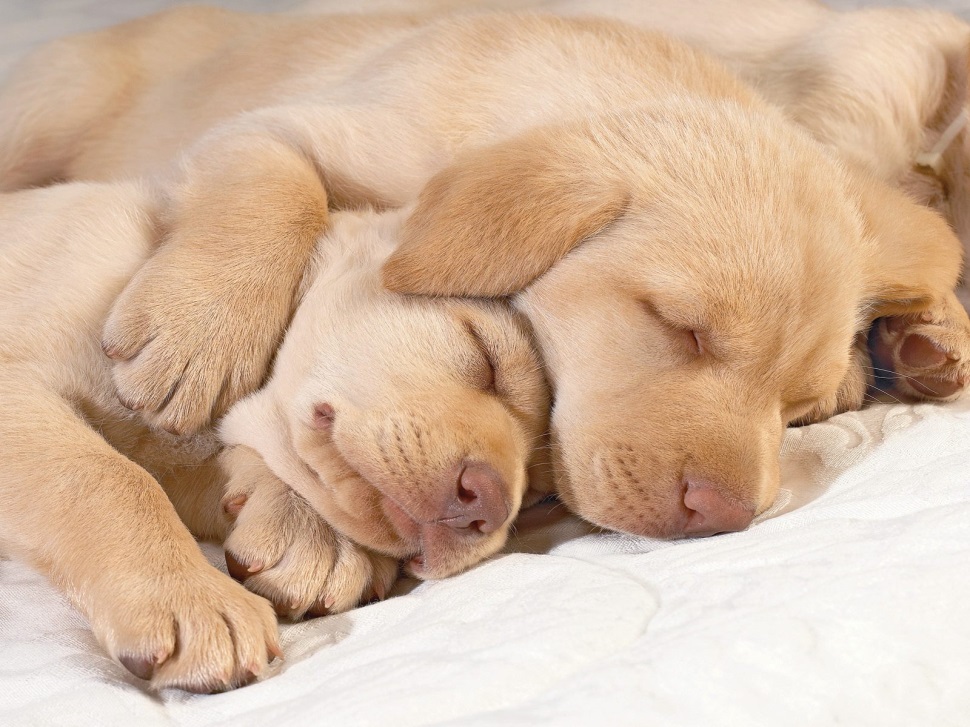 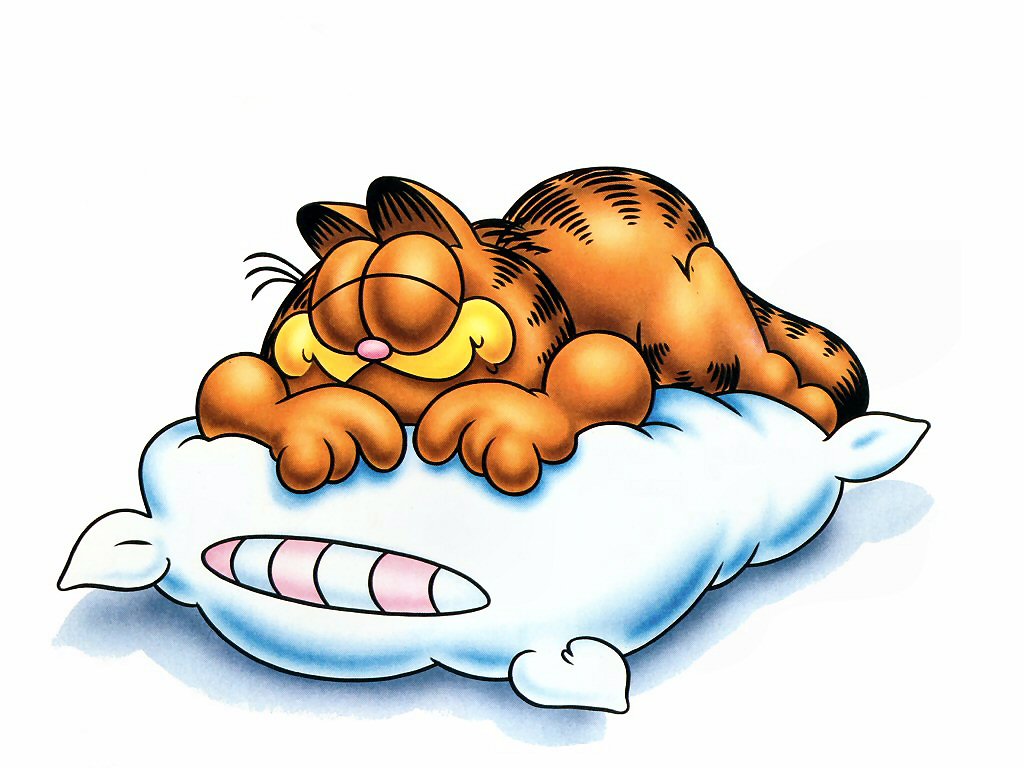